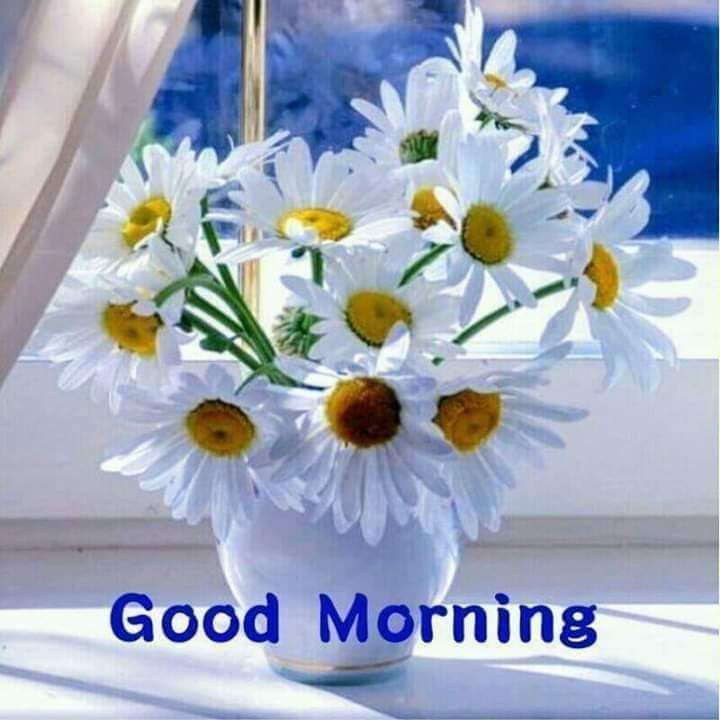 শিক্ষক পরিচিতি
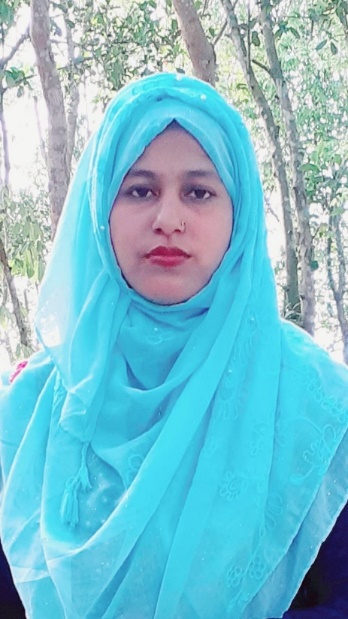 রাজিয়া আক্তার কলি
সহকারি শিক্ষক
আড়ালিয়া সরকারি প্রাথমিক বিদ্যালয়
কাপাসিয়া,গাজীপুর।
পাঠ পরিচিতি
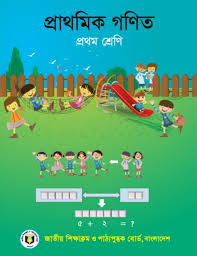 শ্রেণিঃপ্রথম
বিষয়ঃপ্রাথমিক গণিত
অধ্যায়ঃ- ৭ 
পাঠের নামঃযোগ
পাঠ্যাংশঃহাতে না রেখে যোগ
শিখনফল
৯.১.১ উপকরণ একত্র করে উপকরণ গুচ্ছগুলোর সংখ্যা বলতে ও লিখতে পারবে।
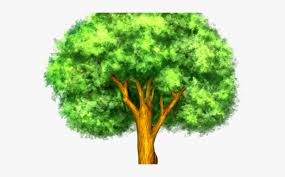 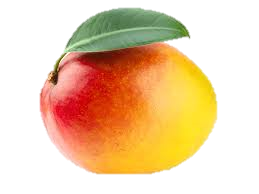 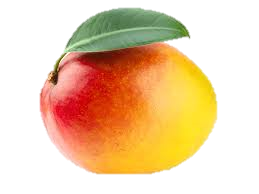 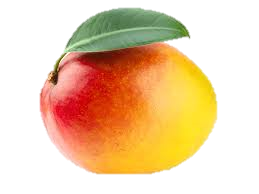 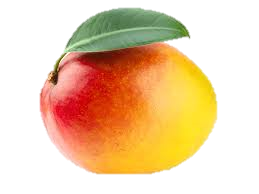 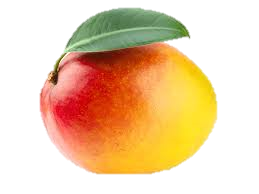 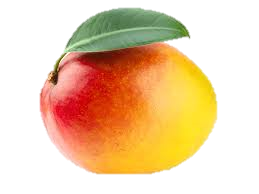 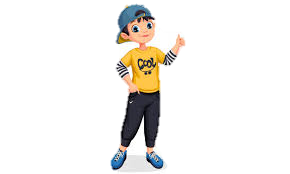 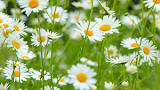 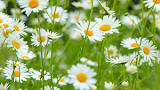 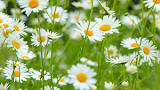 ছবিতে কয়টি ফুল?
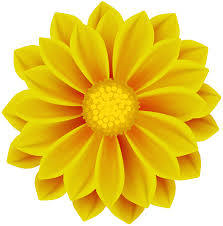 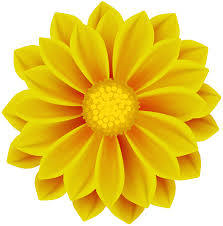 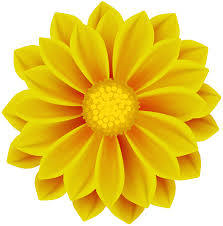 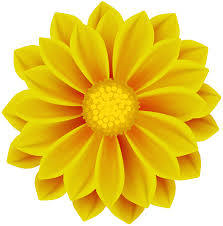 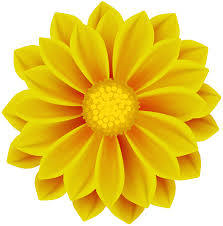 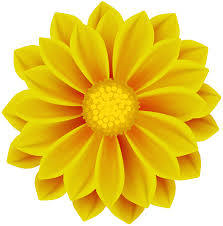 আর
একত্রে ?
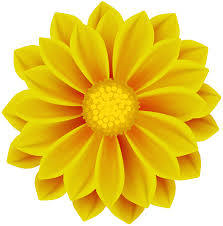 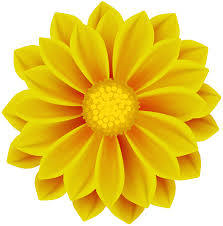 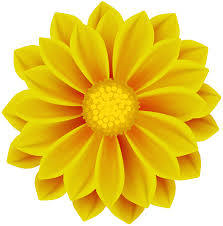 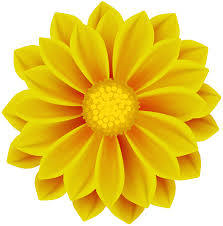 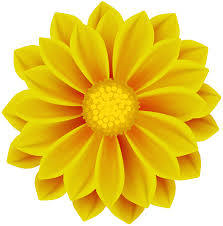 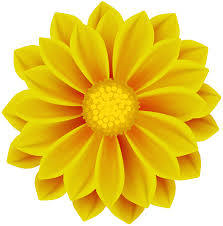 গণনা করি
4+২=
৬
দেখ এবং বল
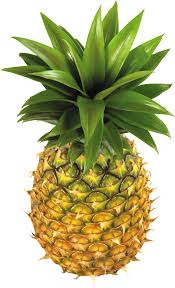 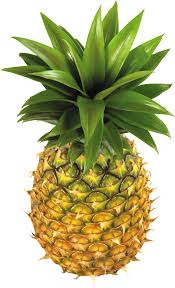 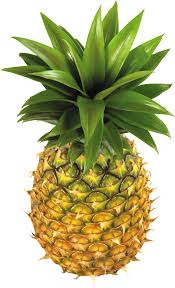 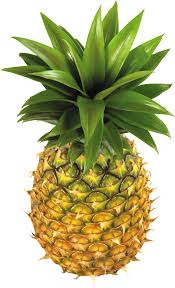 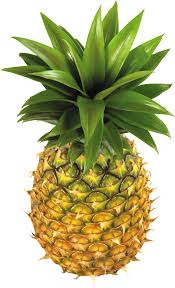 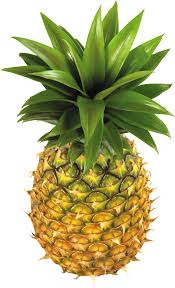 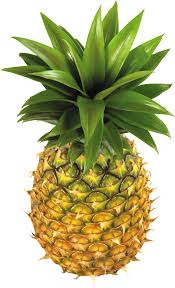 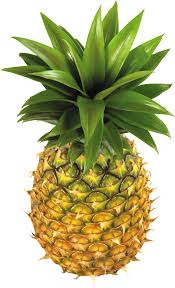 আর
একত্রে
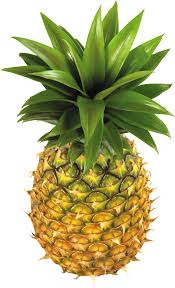 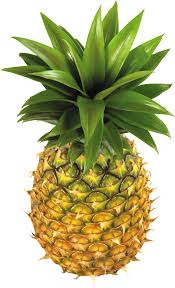 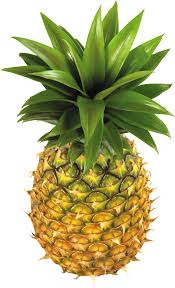 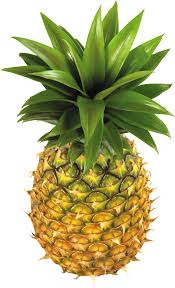 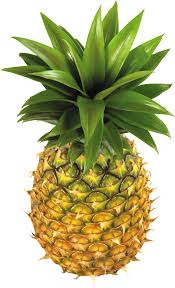 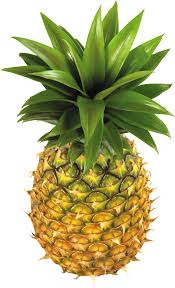 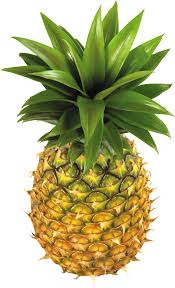 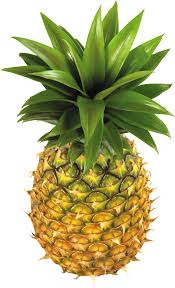 গণনা করি
৫+ ৩=
৮
দেখ এবং বল
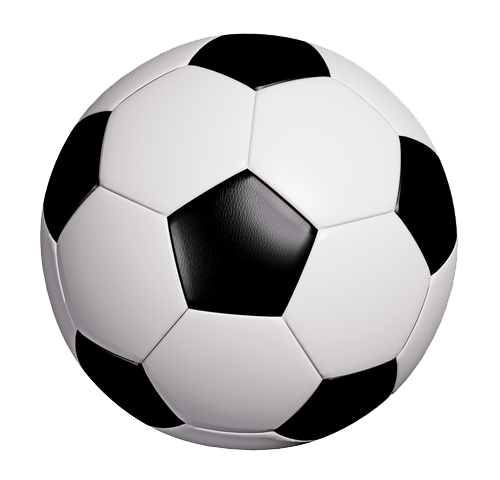 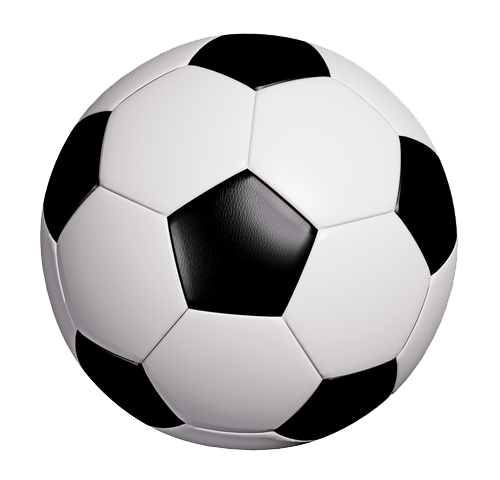 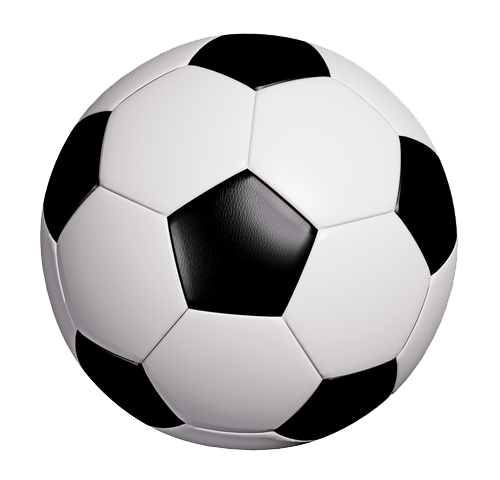 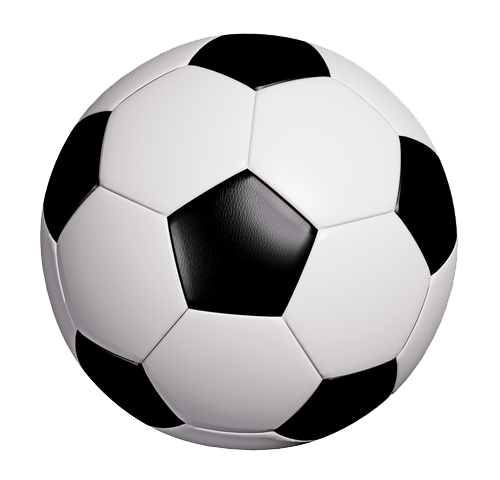 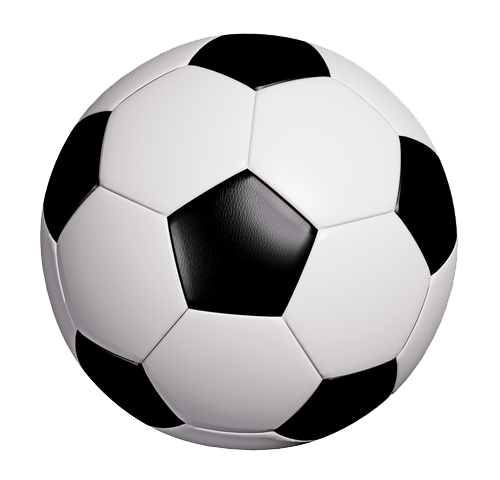 একত্রে
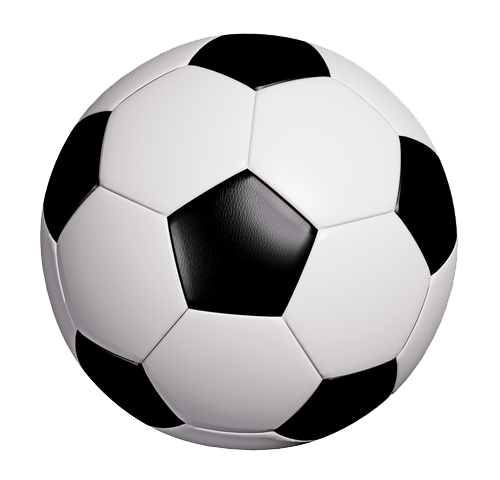 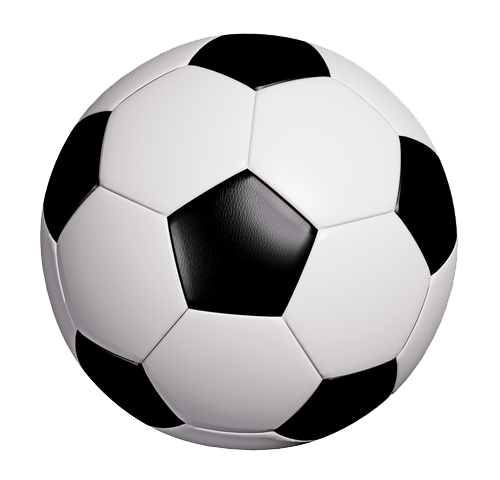 আর
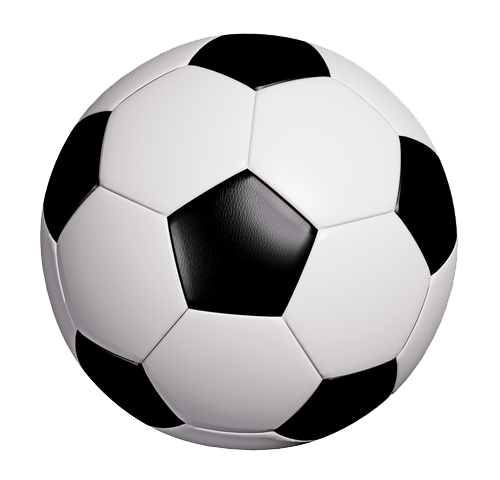 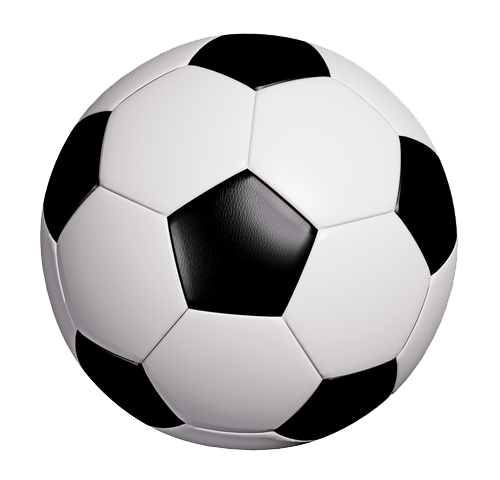 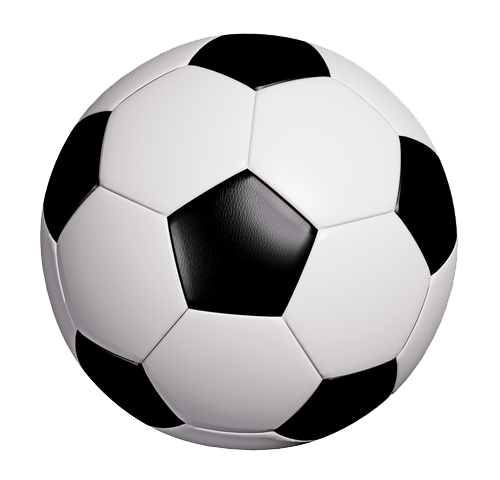 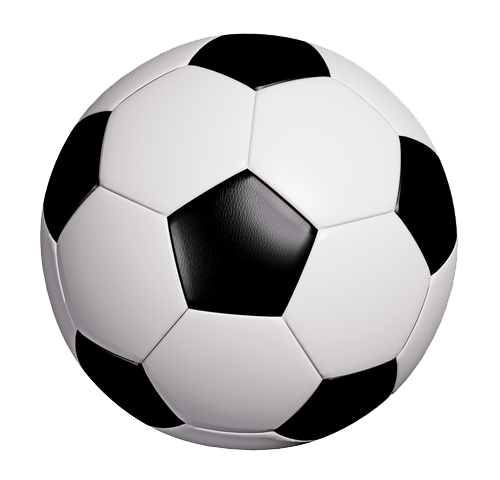 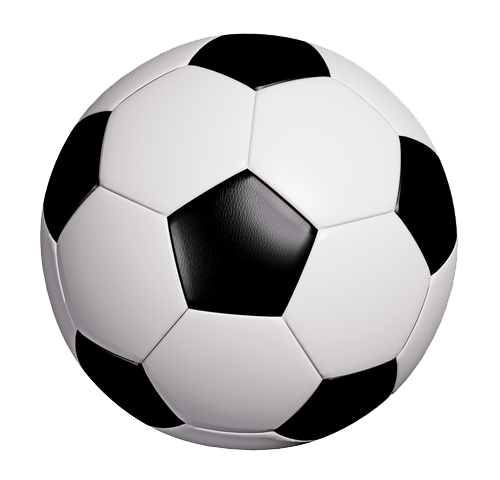 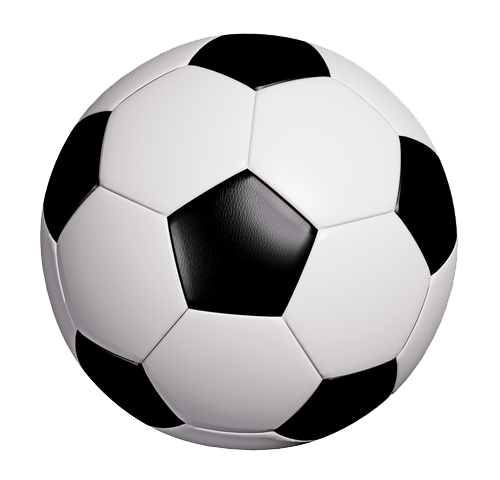 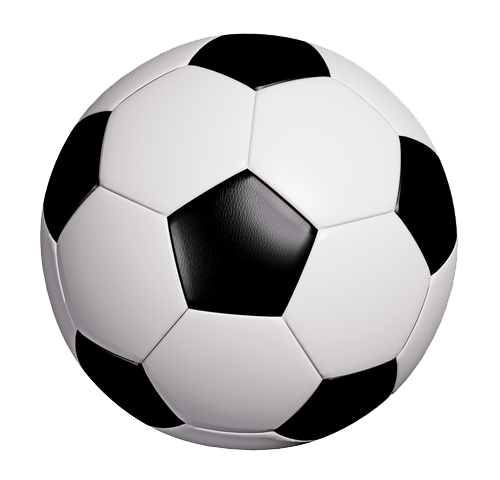 ৭
5+২=
দাগ টেনে যোগফলের সাথে মিল কর
4+৩
৫
7
৪+৪
4+2
৮
৩+২
৬
খালিঘর পূরন কর
৪
+
২
=
৬
৮
৫
+
৩
=
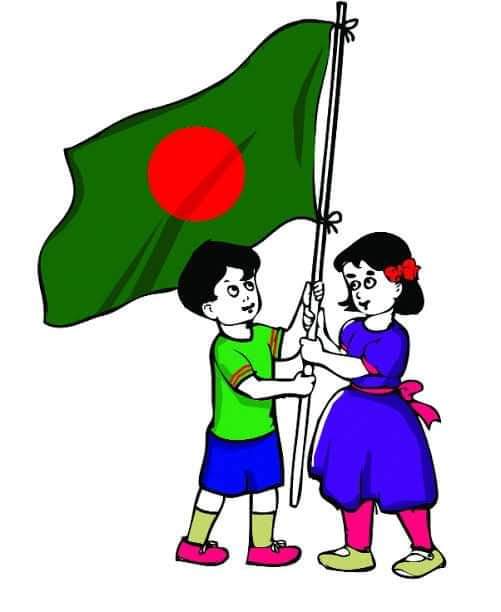 ধন্যবাদ সবাইকে